The Soft Edge
Michael Bartz
The Information Revolution
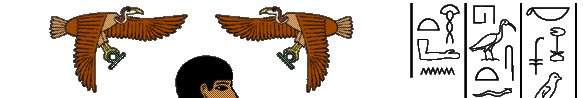 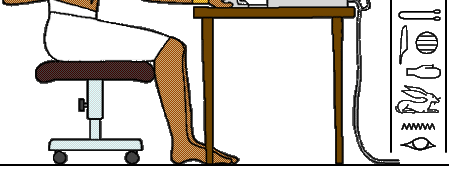 The Beginning of the Alphabet
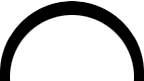 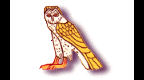 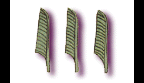 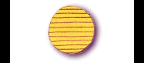 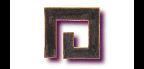 Preserving the spoken word
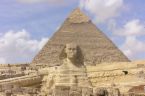 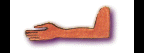 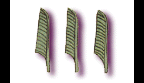 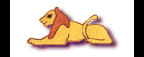 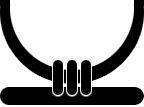 Phoenician Alphabet
The alphabet that revolutionized ancient communication
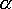 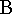 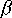 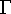 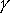 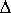 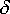 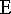 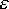 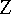 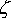 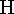 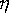 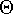 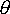 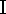 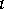 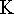 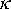 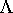 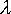 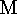 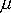 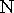 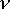 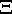 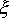 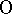 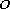 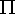 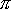 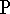 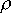 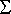 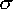 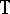 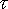 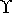 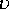 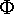 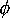 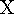 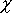 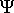 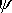 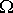 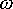 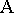 Greek Alphabet
Greece adopted  the alphabet for its own purposes
Ancient Roman Alphabet
Rome continued using the alphabet insuring a monopoly of knowledge
Anglo-Saxon Futhorc
The written word started to evolve
Old English alphabet
The alphabet continues its evolution
Modern Latin Alphabet
The alphabet as we currently know it
Uppercase
A B C D E F G H I J K L M N O P Q R S T U V W X Y Z 
Lowercase
a b c d e f g h i j k l m n o p q r s t u v w x y z
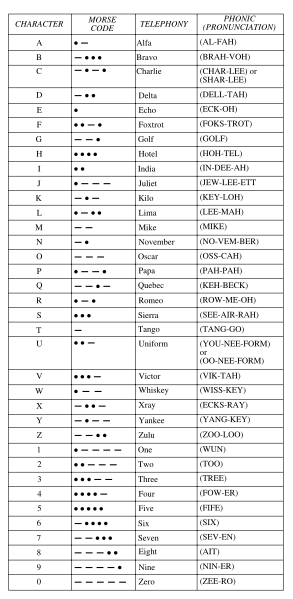 Phonetic Alphabet
The spoken word continues to change the alphabet